Урок 
Русского языка 
2 класс УМК «Школа России» тема: «Имя прилагательное как часть речи. Значение и употребление в речи»
Подготовила и провела
Учитель начальных классов
МОУ Арсеньевская СОШ
Калинина
Маргарита Алексеевна
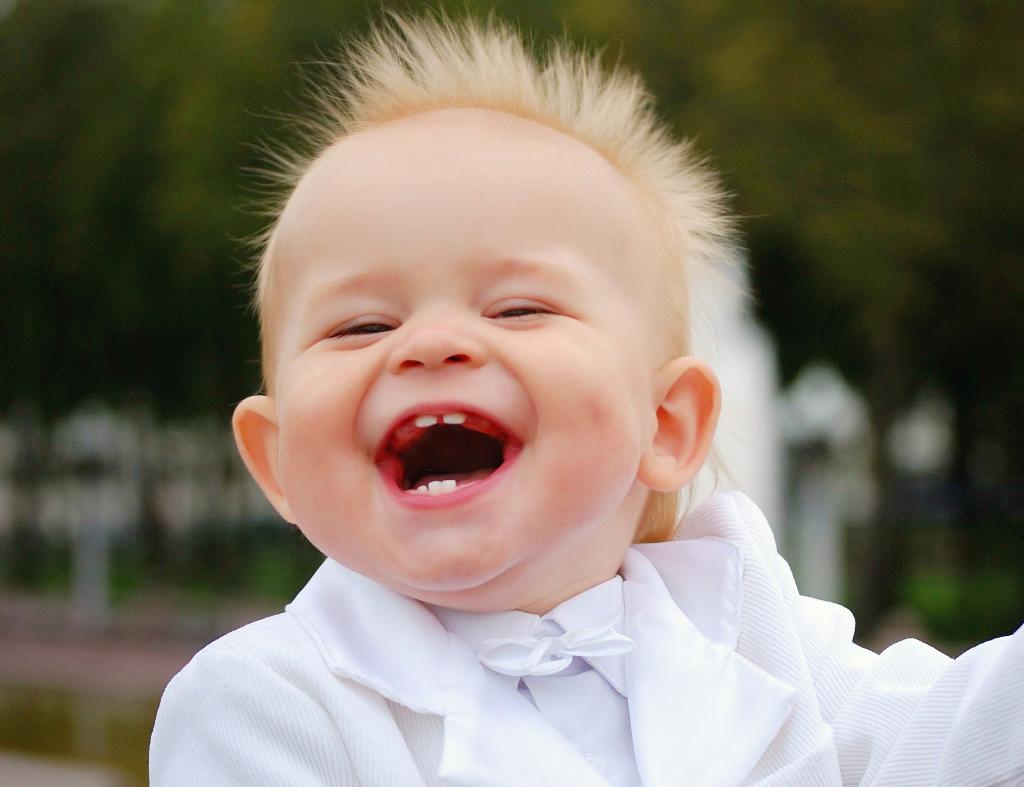 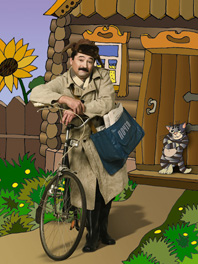 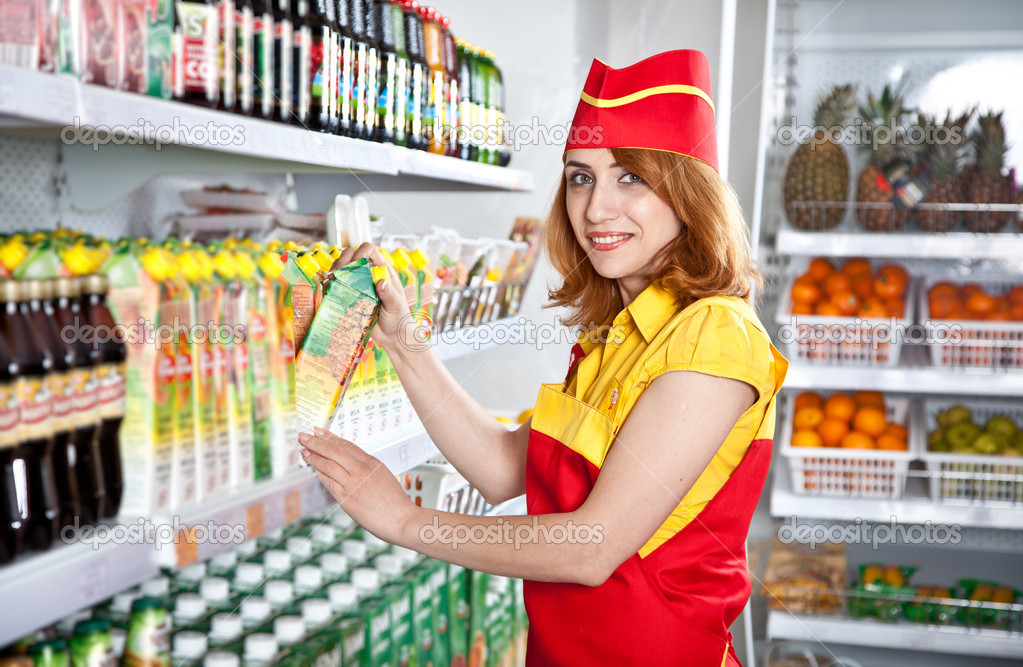 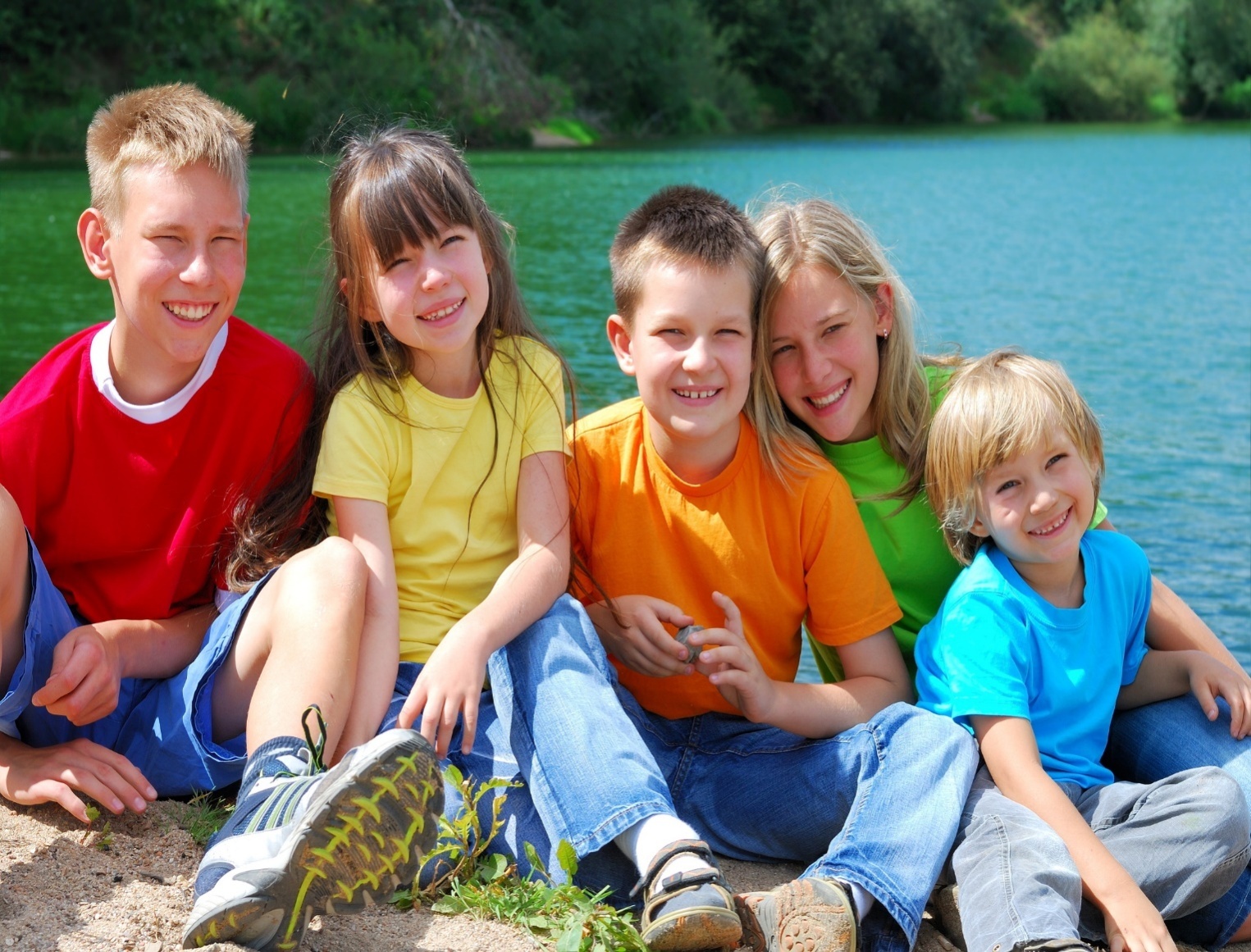 1 апреля.Классная работа.
Минутка чистописания
Кк
Крупные капли росы заиграли в траве.
-Апрель, ветер, хороший, дорога.-Обедать, работать, дежурить, чёрная.
Имя существительное
Апрель, ветер, дорога
Глагол
Обедать, работать, дежурить.
Хороший, чёрная
Имя прилагательное
Цели урока
Узнаем, что такое имя прилагательное;
Что обозначает;
На какие вопросы отвечает.
Имя прилагательное
Обозначает признаки предмета
вопросы
Какой?
Какие?
Какое?
Какая?
Имя прилагательное – это часть речи, которая обозначает признаки предмета и отвечает на вопросы какой? какая? какое? какие?
«Солнышко»- Подберите к именам существительным подходящие по смыслу имена прилагательные:девочка                   высокоепортфель         добрая дерево  новыйберёзка стройная
«Звёздочка»
Дополните подходящими по смыслу именами прилагательными:
Сахар (какой?) _________________
Небо (какое?)___________________
Санки (какие?) _________________
Школа (какая?) ________________
Проверь себя
«Солнышко»
Девочка добрая
Портфель новый
Дерево высокое
Берёзка стройная
«Звёздочка»
Сахар (какой?) сладкий
Небо (какое?) чистое
Санки (какие?) новые
Школа (какая?) светлая
Имена прилагательные делают речь богатой и разнообразной, красивой, более точной.
Народ создал язык, как радуга после ливня, как стрелы и как песня над колыбелью.
Русский народ создал русский язык, яркий, как радуга после весеннего ливня, меткий, как стрелы, певучий и богатый, задушевный, как песня над колыбелью.
Л.Н.Толстой
Имя прилагательное делает предложение ярче и выразительнее. Речь становится красивее. Разговор интереснее.
Домашнее задание
Стр.86 правило

«Солнышко» – стр.87 упр.150

«Звёздочка» – стр.87 упр.151
Дерево успеха
Молодцы!
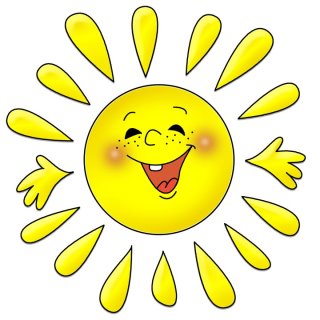 Интернет – ресурсы:

Божья коровка:
http://gifsgifsparavoce.files.wordpress.com/2012/02/abelhinha031.png?w=630 

Цветок: 
http://img.jogtheweb.com/users_avatars/avatarOdkDcQpW9WgQ 

Шаблон сделан в программе Adobe Photoshop